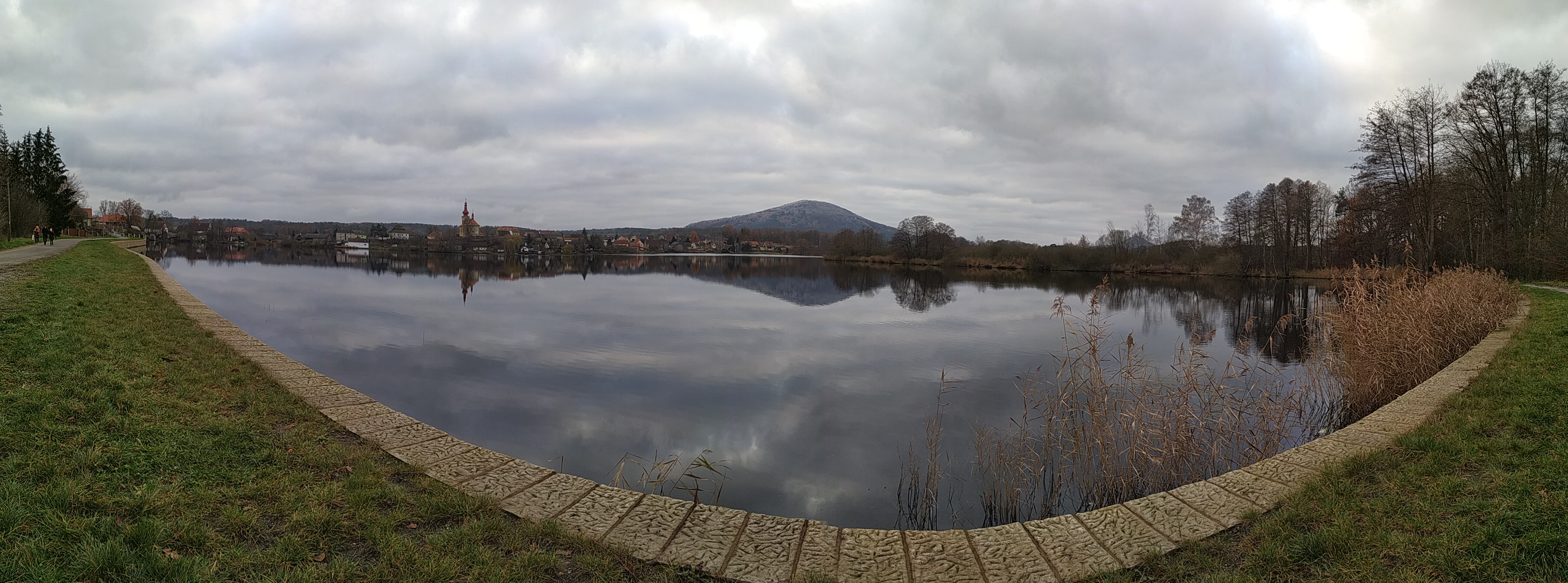 Dynamický nákupní systém
Dynamický nákupní systém k zadávání veřejných zakázek na vypracování znaleckých posudků pro ocenění nemovitostí
Obsah:

Předmět veřejné zakázky

Co je dynamický nákupní systém

Co znamená zavedení DNS a jak podat žádost o zařazení do DNS

Zadávání veřejné zakázky v DNS
Předmět veřejné zakázky


Předmětem VZ zadávaných v rámci DNS mohou být tyto služby


Kategorie 1: Oceňování pozemků (kromě lesních pozemků, chmelnic a vinic)

Kategorie 2: Oceňování staveb (včetně pozemků ve funkčním celku se stavbami)

Kategorie 3: Oceňování chmelnic a vinic

Kategorie 4: Oceňování ložisek nerostných surovin
Proč SPÚ zavádí dynamický nákupní systém (DNS)?

Účelem DNS je ulehčit zadavateli i dodavatelům zadávání VZ u opakujících se služeb

Umožňuje zadavateli reagovat na aktuální potřeby a požadavky

Umožňuje přístup k veřejným zakázkám i menším dodavatelům

DNS je plně elektronický otevřený systém
Co je dynamický nákupní systém (DNS)?

DNS upravuje § 138 zákona č. 134/2016 Sb., zákon o zadávání veřejných zakázek (dále jen „ZZVZ“) a násl.

plně elektronický, otevřený systém

DNS funguje jako dvoufázový:
       1) V první fázi zadavatel DNS zavede. 
       2) V další fázi pak v zavedeném DNS zadává jednotlivé dílčí 
           veřejné zakázky podle pravidel DNS. Zadavatel vždy oslovuje   
           výzvou k podání nabídky všechny zařazené (kvalifikované)  
           dodavatele.
Zadávací dokumentace 

V rámci DNS budou zavedeny čtyři kategorie. 

Požadavek na prokázání kvalifikace pro zařazení dodavatele do DNS:

1) Základní způsobilost 

2) Profesní způsobilost
Co znamená zavedení DNS a jak podat   
  žádost o zařazení do DNS

zadavatel zahajuje DNS odesláním oznámení o zahájení zadávacího řízení do Věstníku VZ;

v oznámení o zahájení zadávacího řízení zadavatel uvede dobu trvání DNS; 

požadavky na obsah, formu nebo způsob podání žádostí o účast jsou uveřejněny v elektronickém nástroji na profilu zadavatele E-ZAK a jsou dostupné po celou dobu trvání DNS;

k podání žádosti o účast je nezbytná předchozí registrace dodavatele do elektronického nástroje E-ZAK (viz instruktážní video); dodavatel, který v minulosti již nabídky na veřejné zakázky SPÚ prostřednictvím E-ZAKu podával, je již v E-ZAKu registrován a žádnou registraci již neprovádí;
lhůta pro podání žádosti o účast - nejméně 30 dnů od zahájení DNS (podání žádosti viz instruktážní video);

dodavatelé mohou však podat žádost o účast po celou dobu trvání DNS tzn. i poté, co byl DNS zaveden

zadavatel posuzuje kvalifikaci dodavatelů, žádajících o zařazení do DNS;

zadavatel odešle dodavateli oznámení o zařazení do DNS nebo o jeho odmítnutí;

pokud byla žádost dodavatele odmítnuta z důvodu nesplnění kvalifikace, může dodavatel po získání kvalifikačních předpokladů podat žádost o účast opakovaně;
Zadávání veřejné zakázky v DNS


zadavatel odešle všem dodavatelům zařazeným do DNS výzvu k podání nabídky na služby, které se týkají dokumentace pro konkrétní posudek; 

nabídku může podat pouze dodavatel, který byl vyzván k podání nabídky, tzn. byl zařazen do DNS;

způsob podání nabídky je uveden v instruktážním videu; 

vyzvaní dodavatelé, kteří jsou zařazení do DNS nemohou podat společnou nabídku;
Zadávání veřejné zakázky v DNS

lhůta pro podání nabídek: min. 10 pracovních dní;

oznámení o výběru dodavatele bude u konkrétní veřejné zakázky na zpracování znaleckých posudků zasláno všem dodavatelům zařazeným do DNS, kteří podali nabídku na tuto konkrétní veřejnou zakázku.